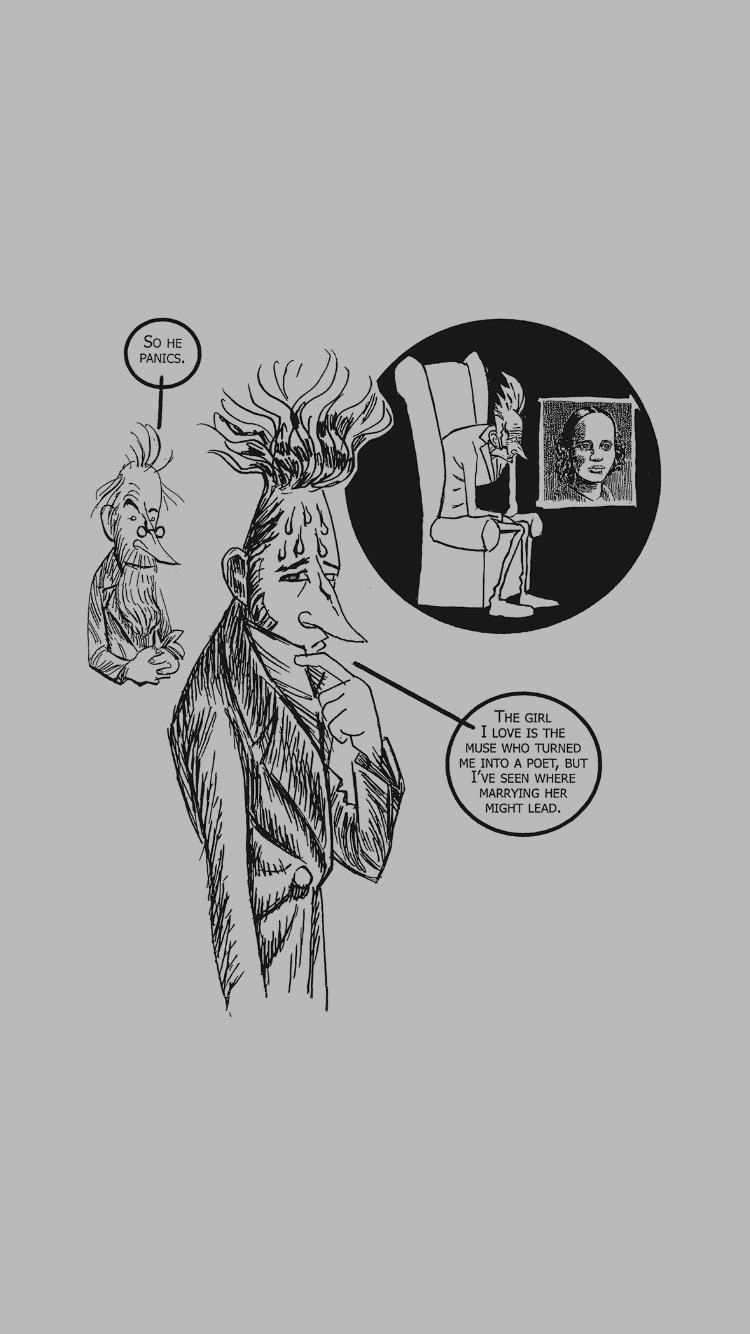 Constantin Constantius: Opakování, I. část
Opakování, 2021
Gentagelse
Kniha napsaná v Berlíně mezi 11. a 25. 5. 1843, v závislosti na rozchodu, dokončeno v době, kdy byly oznámeny zásnuby se Frederikem Schlegelem. 
Název knihy zní v dánštině Gentagelse, přesný je německý protějšek : Wiederholung – vzetí zpět. (Německý překlad vyšel 1909, pracoval s ním Heidegger, který rovněž přijal „opakování“ do svého díla.)
Ideál opakování je Jób – k Jóbovi spějeme! „Z života své matky jsem vyšel nahý, nahý se tam vrátím. Hospodin dal, Hospodin vzal; jméno Hospodinovo buď požehnáno.“ Jób 1,21.
Georg Steiner: enigmatický, ale pravděpodobně opravdu rozhodující spis
Konrad Liessmann: Nejrafinovanější a nejtemnější Kierkegaardův spis
John D. Caputo: první postmoderní pokus o odpověď na změnu
Pokus v oblasti experimentující psychologie
Opakování není pro Kierkegaarda jen další filosofický pojem, ale typ existence. Ve spise tudíž neposkytuje žádnou definici, ale ukazuje různými způsoby, jak se opakování (jeho různé typy), promítají do existence.
Zároveň nutí čtenáře, aby si sám v sobě možné způsoby opakování zpřítomnil a tím sám v sobě porozuměl – viz Kierkegaardovo nepřímé sdělení. Často je tento spis řazen mezi tzv. performativní filosofické texty.
Proč experimentující psychologie?
Kierkegaard zmiňuje dvě roviny:
1. Vypravěč svou představivostí zpřítomňuje možné verze opakování, a opakování i sám „testuje“ – jede do Berlína, kde už jednou byl na opeře, snaží se znovu udělat totéž a zjistí, že to nejde, že je vše nové. Dále se setkáváme s pokusem o reálný experiment se zamilovaným mladíkem.
2. Kniha je napsána tak, aby ji „heretici neporozuměli“, což znamená, že ji člověk porozumí jen vlastním prožitím, jen když si tuto kategorii vezme za svou. Kierkegaard komunikuje nepřímo, ironicky, vědomě čtenáři nabízí jednou rukou nápovědy, které mu pak druhou zase bere.
Nové – „moderní“ – Já?
Kategorie opakování je pro Kierkegaarda kategorií, která je sama historická. Řecký člověk ji neměl, měl jen rozpomínání. 
Ale v jakém kontextu se tedy můžeme ptát po opakování?
V kontextu rozkladu tradiční metafyziky. Nietzsche poznamenává, že padne-li říše idejí (Bůh, noumenální říše atp.), padne i říše jevů, která byla koncipována jako od této říše odvozená, resp. padne její smysl. 
Čím výše vystavíte ideály, tím snáze ztratí vztah ke skutečnosti, a tím spíše se stanou irelevantní. To je vnitřní logika metafyzika, o níž pojednává Nietzsche a v jeho návaznosti Heidegger. Nihilismus je znicotnění idejí a ideálů, protože jsme je povrchním způsobem pojali za něco příliš hlubokého.
Ale jak dát skutečnosti podstatu, resp. jak ji pochopit jako podstatnou (a jak sebe „zpodstatnit“)?
Již neplatí odpověď rozpomínání, ale opakování (vpřed). Podstatné nicméně je, že opakování předpokládá zlom.
Hlavní teze
„Opakování a rozpomínání je stejný pohyb, jenže v opačném směru, neboť co se rozpomíná, bylo, opakuje se dozadu; vlastní opakování oproti tomu rozpomíná dopředu.“ S. Kierkegaard, Opakování, 2006, str. 10.
Jaký pohyb? Pohyb Já.
Základní schéma dosavadních pohybů:
Antické a středověké pojetí Já stojí na předpokladu nadindividuálního určení, které člověka předchází. 
Renesance – člověk je individualitou vyvíjející se ze svého nitra, toto nitro je původní určení subjektivity, opakuje se něco, co bylo předem dáno, ale je to nitro, nic nadindividuálního.
Nihilismus narušuje vztah transcendence a imanence, nitra a vnějšku.
Nastupuje nový model: Nietzsche: Wie man wird, was man ist? Jak se stát tím, kým jsem? Nic nového není přidáno, ale to původní je učiněno novým.
Co je staré, pominulo, hle, je tu nové! 2Kor. 5, 17
Dějová linka
Vypravěč Constantin Constantius podává příběh mladíka, který se zamiluje do dívky, je šťastný, ale něco vázne, o čemž svědčí tato báseň, kterou si recituje:

Když přichází sen z jara mého mládí
K mé lenošce,
Po Tobě mě přemáhá niterná touha,
Žen ty slunce! 
Báseň Starý milenec od Poula Martina Møllera
Mladík od začátku na svou lásku vzpomíná. „on sám stál na konci místo na začátku“. 
Láska zažehla schopnost být básníkem, básnickou produktivitu, ale ne pozornost vůči ženě. „Učinila z něj básníka.“ 
A to je její konec.
Mladík totiž není schopen vztahu. Proč? 
Podle Constantia proto, že není schopen opakování, jen rozpomínání. Constantius doporučuje opatřit si alespoň na oko milenku. Na základě odhalení by jej pak sama snoubenka zavrhla.
První pokusy o opakování
„Obsahové.“ Např. znovu jet do Berlína. = Typ Berlín
Rozpomínání (ano, i to je jeden typ opakování, ale „retrospektivní“ opakování). = Typ Platón 
Do určité míry je to poetická reprodukce – to je reprodukce, která promění nakonec jeho života (byť se nejedná o dokonalé opakování). – Typ básník
Nejvyšší typ opakování – náboženské opakování = Typ Jób
Neuskutečnitelnost vybraných typů opakování
Typ „Berlín“. Kdyby šlo jen o smyslovost, tak ta je vždy jedinečná. V čistě empirické skutečnosti by nebylo opakování.
Typ  „Platón“. Ideje jsou neměnné, ani ty podle Kierkegaarda proto nemůžeme opakovat, resp. můžeme se na ně rozpomínat, ale protože jim chybí život a pohyb, nemůžeme je opakovat v nás samých.
Typ „básník“. Ve vědomí můžeme opakovat, protože je zde idealita i realita. Opakování tak pro Kierkegaarda spočívá na určitém typu rozporu, které ztělesňuje vědomí. Básník se může vrátit ke svému životu poté, co zjistil, že žena se znovu zasnoubila, ale jeho výkon já je určen lítostí (touha po zachování vlastního já), nikoliv pokáním, které předpokládá radikální otevřenost vůči Bohu, a potažmo druhému – model Jób
Co dosud víme o opakování?
Jedná se o kategorii vázanou na vědomě prožitý čas, na dějinnost člověka.
Nezapomínejme, že jde o lásku, tedy o vztah k druhému. V rozpomínání se nedaří. Pro K. je však opakování podstatně svázané s intersubjektivitou, resp. s otevřeností vůči druhému.
Kategorie opakování je svázána se vztahem bytí a nastávání.
„Ať si o tom každý říká co chce, tento problém sehraje velice důležitou úlo­hu v novější filosofii, neboť opakování je roz­hodující výraz pro to, čím Řekům bylo „rozpomínání“. Tak jako oni učili, že každé poznání je rozpomenutí, obdobně bude nová filosofie učit, že celý život je opakování. Jediný novější filosof, který to kdy tušil, je Leibnitz. Opakování a rozpomínání je stejný pohyb, jenže v opačném směru; neboť co se rozpomíná, bylo, opakuje se dozadu; vlastní opakování oproti tomu rozpomíná dopředu. Proto činí opakování, pokud je možné, člo­věka šťastným, zatímco rozpomínání jej činí nešťastným, totiž za předpokladu, že si dopřeje čas žít a nenajde si hned při svém zrození záminku, aby se opět tiše vykradl ze života, např. že něco zapomněl.“
Když víme něco o novější filosofii a nejsme zcela neznalí filosofie řecké, pak snadno uvidíme, že právě tato kategorie vysvětluje vztah mezi Eleaty a Hérakleitem a že opakování je vlastně to, co bylo nedopatřením nazváno mediací. Je neuvěřitelné, kolik rozruchu se v hegelovské filosofii nadělalo kolem mediace a kolik hloupých řečí se pod toutéž firmou nadále těší slávě a úctě. Člověk by měl raději hledět mediaci promyslet a pak přiznat Řekům trochu pravdy. Řecký vývoj učení o bytí a ničem, vývoj ‚okamžiku‘, ‚nejsoucího‘ atd. Hegela přetrumfne. 
Mediace je cizí slovo, opakování – Gjentagelsce – je dobré dánské slovo, a já blahopřeji dánskému jazyku k filosofickému termínu. V naší době se nevysvětluje, jak zprostředkování nastává, zda je výsledkem dvojice momentů pohybu a v jakém smyslu je v nich již předem obsaženo, nebo zda je něčím novým, co přistupuje, a pokud ano, jak. V tomto pohledu je řecká úvaha o pojmu kinésis, který odpovídá moderní kategorií ‚přechodu‘, nanejvýš pozoruhodná. 
Dialektika opakování je snadná; neboť to, co se opakuje, bylo, jinak by se to nemohlo opakovat, ale právě to, že to bylo, činí opakování novým. Když Řekové říkali, že každé poznávání je rozpomínání, říkali tím, že veškeré žití již bylo; když někdo řekne, že život je opakování, pak říká: žití, které bylo nyní nastává. Opakování, str. 41.
Příště: Opakování, str. 91–129.